KIỂM TRA BÀI CŨ
Câu 1: Phát biểu quy tắc nhân hai số nguyên?         Tính:  a, (-5).9                   b, (-12).(-4)
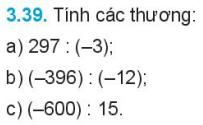 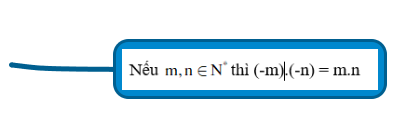 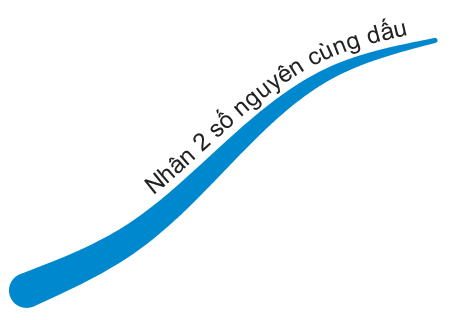 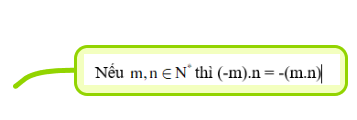 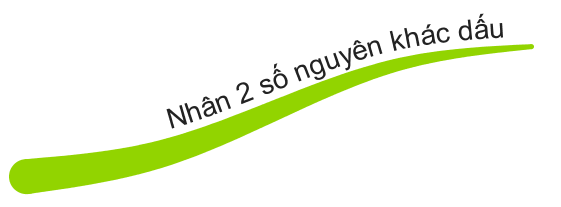 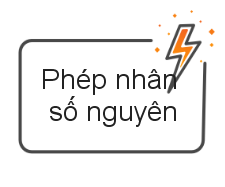 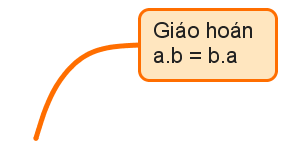 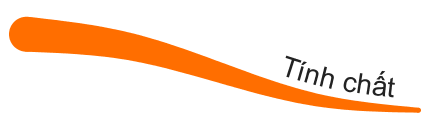 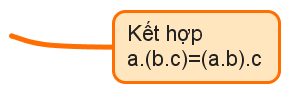 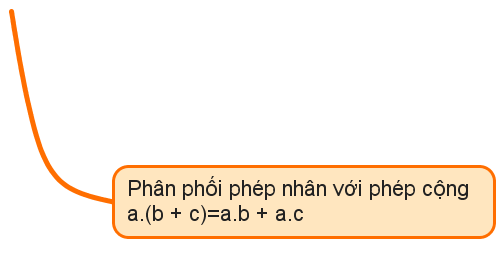 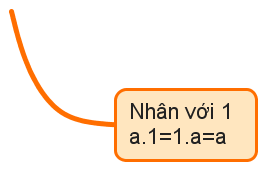 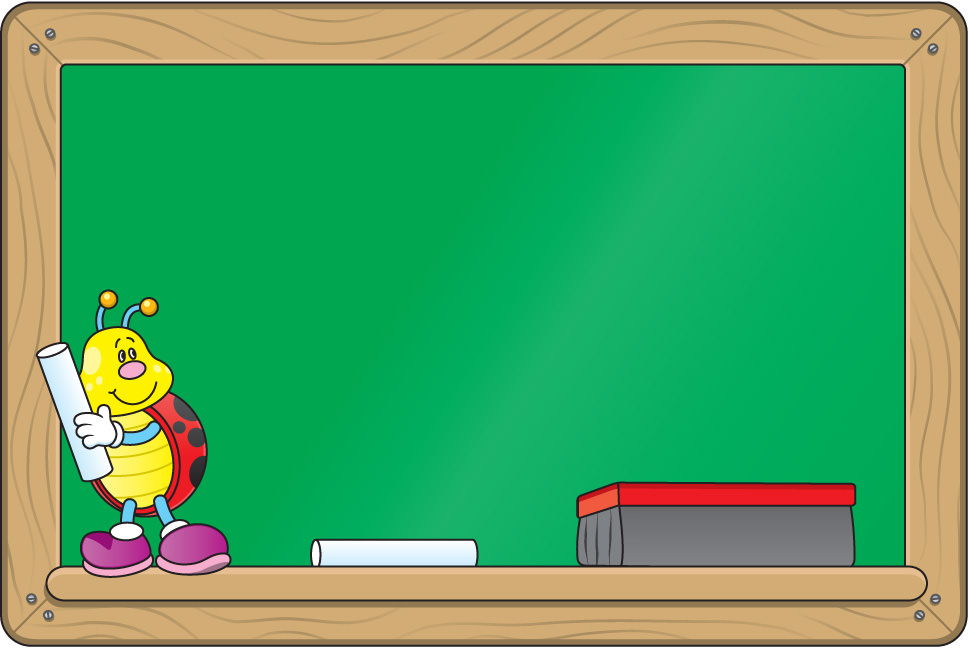 Tiết 41
LUYỆN TẬP CHUNG
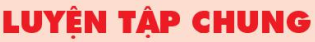 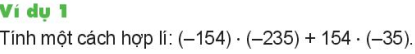 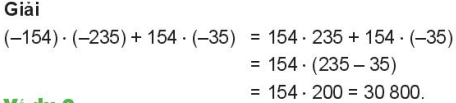 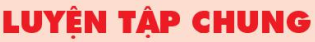 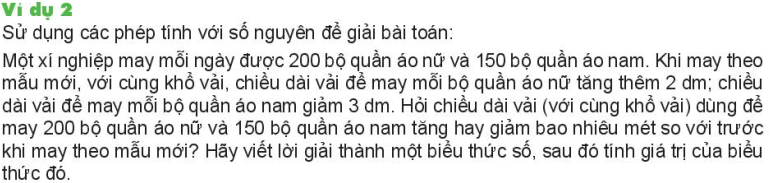 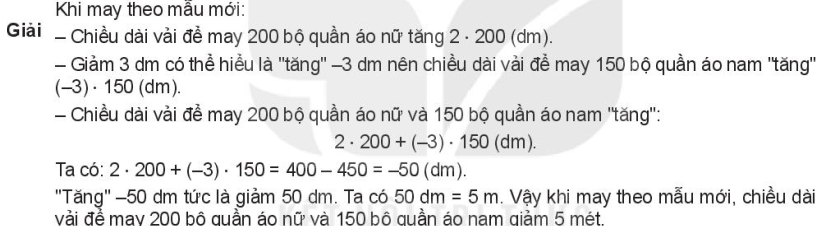 DẠNG 1: NHÂN SỐ NGUYÊN
Bài 1: Tính (-125).(-12).(+4).(-8).(-25)
Kết quả
(-125).(-12).(+4).(-8).(-25) = +125.8.4.25.12 
= 1000.100.12 =  1200000
DẠNG 1: NHÂN SỐ NGUYÊN
Bài 3.44: Cho P = (-1).(-2).(-3).(-4).(-5)a,Xác định dấu của tích Pb,Dấu của P thay đổi thế nào nếu đổi dấu ba thừa số của nó?
Kết quả
a,Tích P mang dấu âm
b,Tích P đổi dấu
DẠNG 2: TÍNH GIÁ TRỊ BIỂU THỨC
Bài 3.45:Tính giá trị biểu thứca,(-12).(7 - 72) – 25 . (55 – 43) b,(39 – 19) : (-2) + (34 – 22) . 5
Kết quả
a,(-12).(7 - 72) – 25 . (55 – 43) = (-12).(-65) – 25.12
                                                  = 12.65 – 25.12 = 12.(65 – 25) = 12.40 = 480
b,(39 – 19) : (-2) + (34 – 22) . 5 = 20 : (-2) + 12.5 = -10 +60 = 50
DẠNG 2: TÍNH GIÁ TRỊ BIỂU THỨC
DẠNG 2: TÍNH GIÁ TRỊ BIỂU THỨC
Bài 3.47:Tính hợp lýa,17. [29 – (-111)] + 29. (-17)     b,19.43 + (-20).43 – (- 40)
Kết quả
a,17. [29 – (-111)] + 29. (-17) = 17.(29 + 111) - 29 .17
                                                = 17.(29 +111 – 29) = 17.111 = 1887
b,19.43 + (-20).43 – (- 40) = 43. (19 – 20 ) + 40 = 43.(-1) + 40 
                                            = -43 + 40 = -3
DẠNG 3:TÌM SỐ NGUYÊN CHƯA BIẾT
DẠNG 3:TÌM SỐ NGUYÊN CHƯA BIẾT
DẠNG 4:BÀI TOÁN CÓ LỜI VĂN
Bài 3.49:Công nhân của một xưởng sản xuất được hưởng lương theo sản phẩm như sau:-Làm ra một sản phẩm đạt chất lượng thì được 50 000 đồng.-Làm ra một sản phẩm không đạt chất lượng thì bị phạt 10 000 đồng.Tháng vừa qua một công nhân làm được 230 sản phẩm đạt chất lượng và 8 sản phẩm không đạt chất lượng.Hỏi công nhân đó được lĩnh bao nhiêu tiền lương?
Tiền lương cần tính là:  230.50 000 + 8.(-10 000) = 11 420 000 đồng
HƯỚNG DẪN VỀ NHÀ